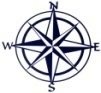 СХЕМА ГРАНИЦ РЫБОВОДНОГО УЧАСТКА №7
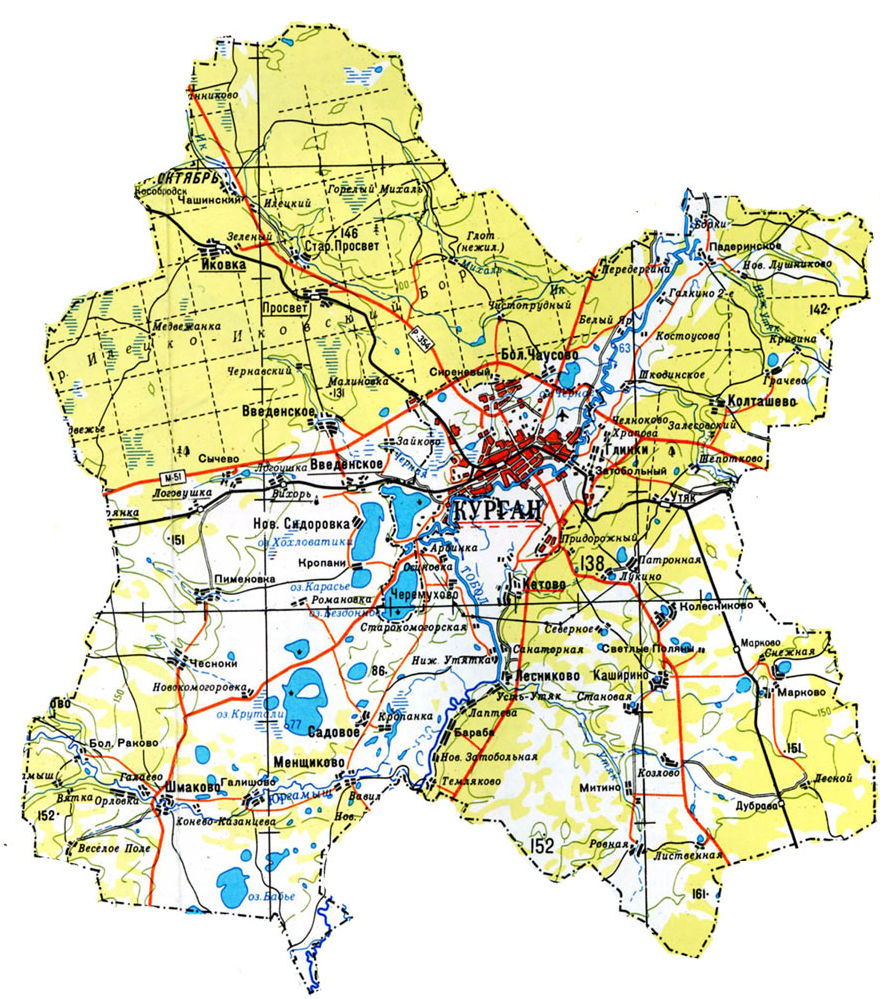 оз. Марково
Кетовский район
Марковский сельский совет
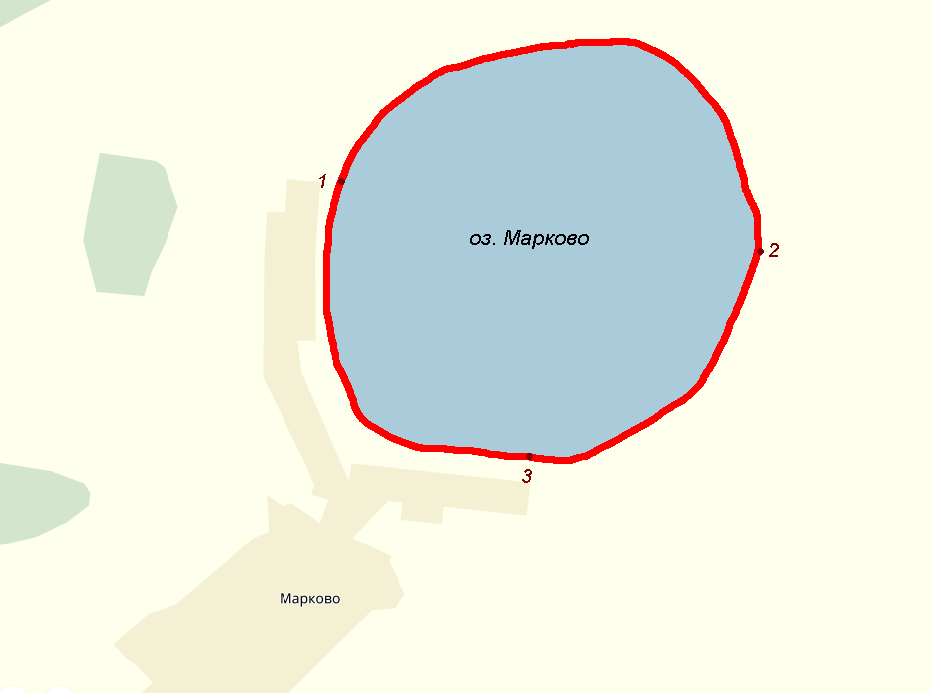 Условные обозначения:
-  Граница рыбоводного
     участка
оз. Марково